Մեր թևավոր բարեկամները
Մելանյա Ալավերդյան,
5ա դասարան
10.10.2013թ.
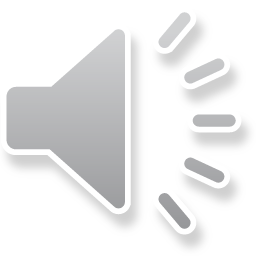 Դասի նպատակը
Ձևավորել պատկերացում մաթեմատիկայի  գաղափարների և մեթոդների մասին որպես շրջակա աշխարհի ճանաչման և նկարագրման ձև:
Դասի ընթացքը.
ծանոթություն գրականության և երաժշտության այն բաժիններին, որտեղ խոսվում է թռչունների մասին. 
      
ուսումնասիրել թռչունների ապրելակերպը. 

            
սովորել նկարել թռչուն. 


սովորել կիրառել մաթեմատիկական կարողություններն ու ձեռք բերել հմտություններ. 

սովորել աշխատել տարբեր հետաքրքրություններ ու կարողություններ ունեցող երեխաների հետ թիմում:
Դասից սպասելիքներ
Համադրել տարբեր դասերի ընթացքում սովորածը.

Կիրառել ստացած գիտելիքները.

Աշխատել թիմում,համագործակցել, ներկայացնել ընկերներին իր աշխատանքը.

Ձեռք բերել հմտություններ.

Եզրահանգել:
Բազմանկյուններ
Ուղղանկյուն
Քառակուսի
Այլ քառանկյուններ
Եռանկյուն
Բազմանկյուն
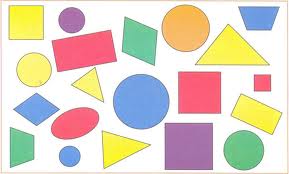 Բազմանկյուն
Ճարտարագետ և իմաստուն,
Ծաղկի փոշուց շինում է տուն,
Լեզուն՝ քաղցր, ինքը բարի,
Չունի դադար, հանգիստ ու քուն:
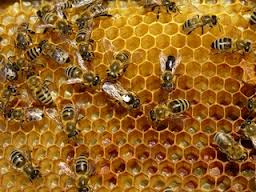 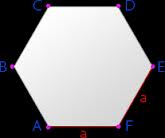 6
Ինչ պատկեր է.
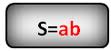 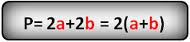 Գտե’ք  հետևյալ կողմերով ուղղանկյան 
ա/ պարագիծը,
 բ/ մակերեսը 

ա/ 12 սմ և 9 սմ,		 
բ/ 17 սմ և 3 դմ:
Պատասխանիր և հիմնավորիր.
Ինչպե±ս կփոխվի ուղղանկյան մակերեսը, եթե


նրա երկարությունը մեծացնենք 2 անգամ,
նրա երկարությունն ու լայնությունը մեծացնենք 2 անգամ,
նրա երկարությունը մեծացվի 2 անգամ, իսկ լայնությունը` 3 անգամ:
Ին չ պատկեր է
Քառակուսու կողմը 13 սմ է: Գտե՛ք նրա պարագիծը:

Քառակուսու կողմը մեծացրին 2 սմ-ով: Քանի± սմ-ով մեծացավ նրա պարագիծը:
Հաշվի՛ր արագ
Քանի անգամ կմեծանա քառակուսու մակերեսը, եթե նրա կողմը մեծացվի 


     ա) 2 անգամ
     բ)  3 անգամ
     գ) 10 անգամ
Ինչ պատկեր է
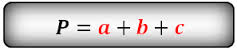 Փորձի՛ր  գտնել
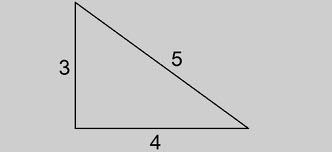 տրված եռանկյան պարագիծը ԵՎ մակերեսը:
Շնորհակալություն
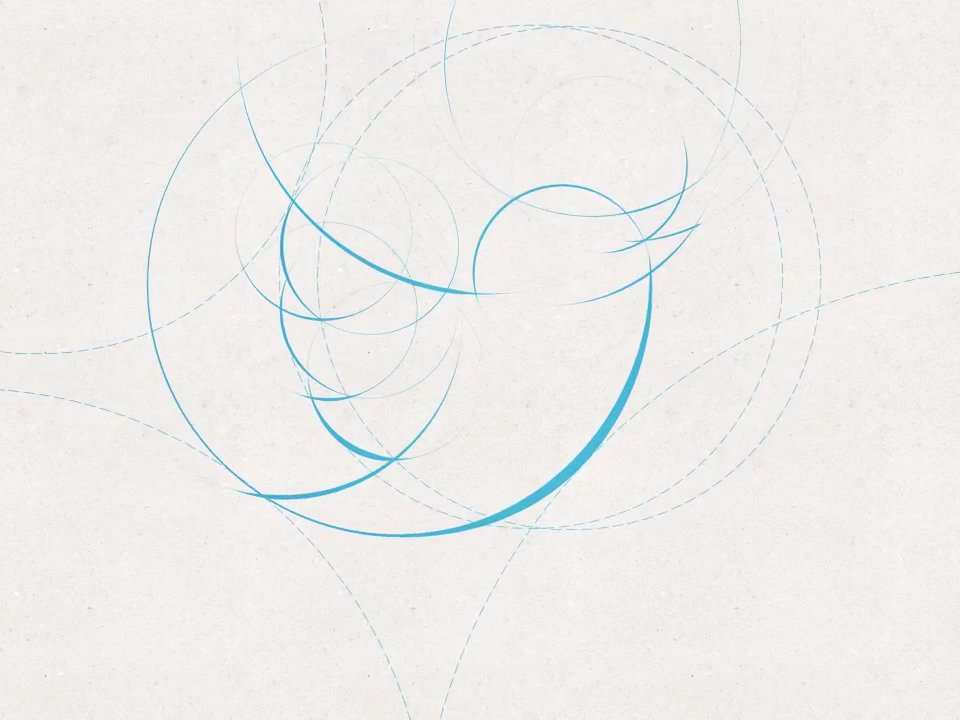